Fig. 8 Number of Nissl-stained cells (A) and TH+ cells (B) in the SNc (ventral sector) in the C series of ...
Brain, Volume 130, Issue 8, August 2007, Pages 2129–2145, https://doi.org/10.1093/brain/awm137
The content of this slide may be subject to copyright: please see the slide notes for details.
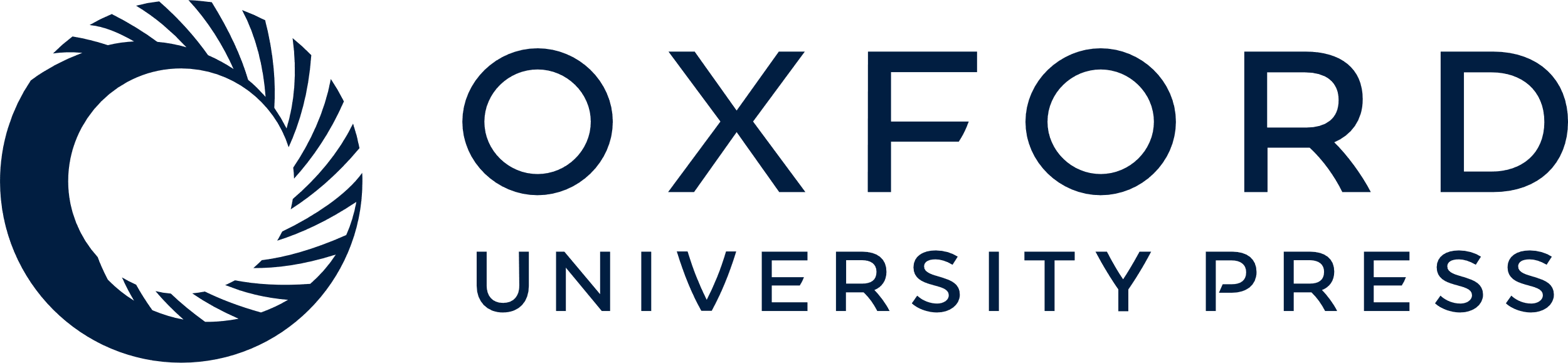 [Speaker Notes: Fig. 8 Number of Nissl-stained cells (A) and TH+ cells (B) in the SNc (ventral sector) in the C series of experiments. The columns within the grey background shading involve cases that had an electrode implant within the STN (cSTN-DBS); those with a striped background had electrode implants outside of the STN (cSham). All cases were MPTP-treated.


Unless provided in the caption above, the following copyright applies to the content of this slide: © The Author (2007). Published by Oxford University Press on behalf of the Guarantors of Brain. All rights reserved. For Permissions, please email: journals.permissions@oxfordjournals.org]